DIECI PETALI PER OGNI ROSA
Decalogo
- Abbi il coraggio di denunciare un partner violento.
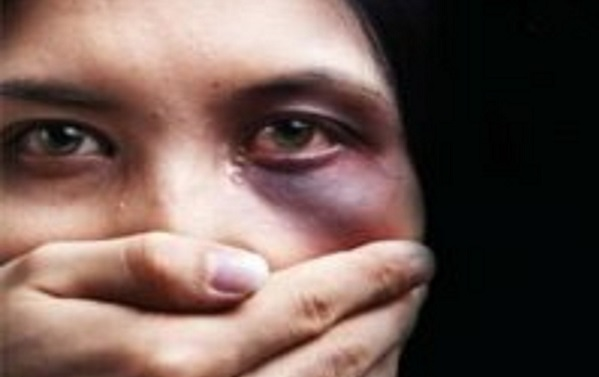 - Non sentirti vincolata, non sei una sua proprietà e se ti maltratta : lascialo.
- Sentiti libera di scegliere il tuo partner.
- Sii libera di esprimere la tua opinione senza sentirti inferiore.
- Non farti sottovalutare, la tua intelligenza è pari a quella di un uomo.
- Non farti intimorire, chiedi uno stipendio che sia uguale a quello degli uomini.
-Sentiti libera di vestirti come vuoi.
- Non lasciare che gli uomini ti reputino un oggetto sessuale, dimostra loro che la tua mente va oltre.
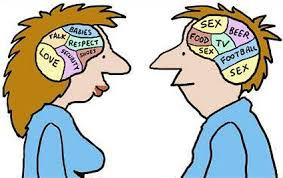 -Pratica tranquillamente lo sport che preferisci.
- Non lasciare che ti escludano da un lavoro di gruppo, la tua opinione conta come tutte le altre.
Conosci e fai valere sempre i tuoi diritti:
         TU VALI!